Citizen Seismology and its Contribution to Seismic Risk Reduction:Year 1
R. Bossu and the EMSC Team 

European-Mediterranean Seismological Centre

LastQuake:
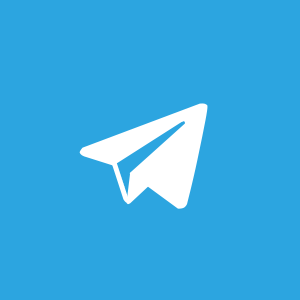 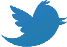 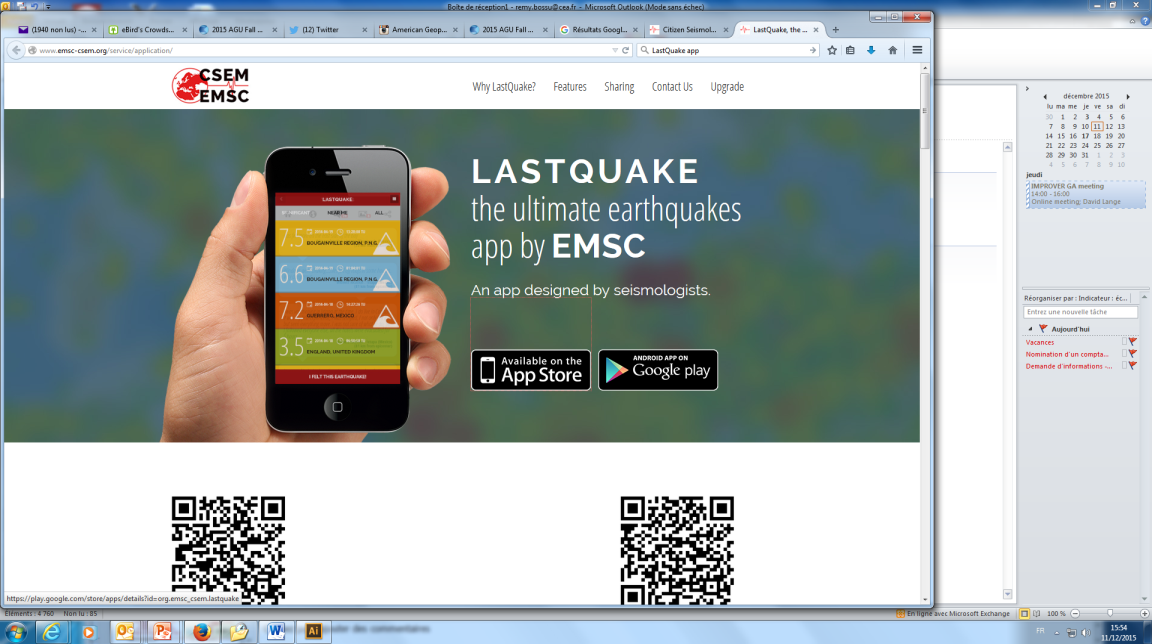 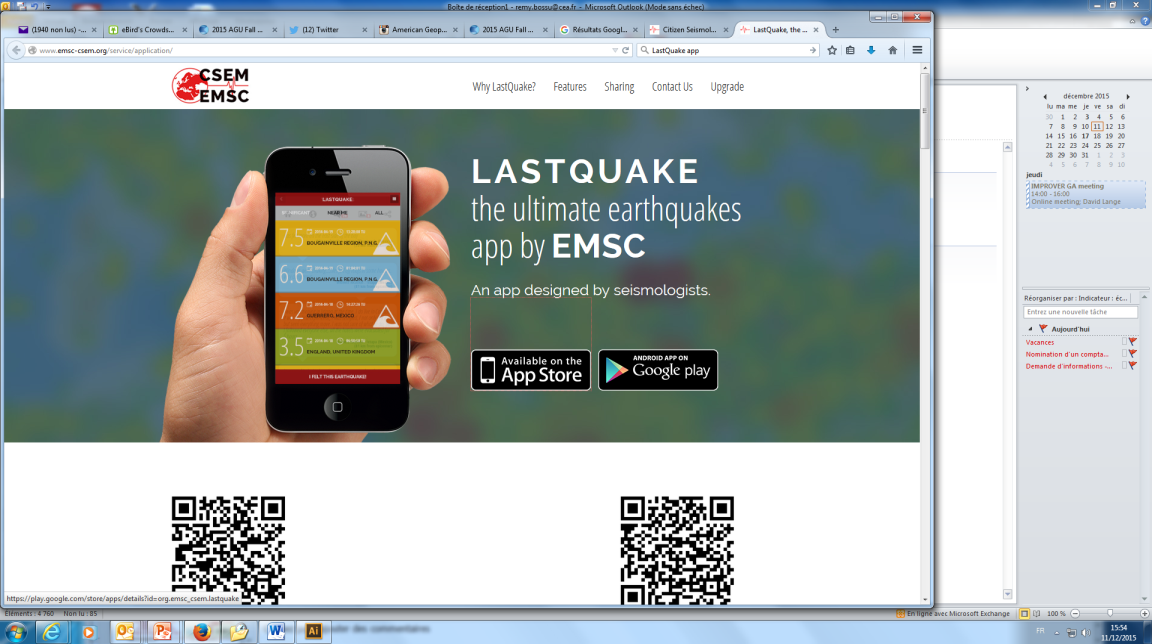 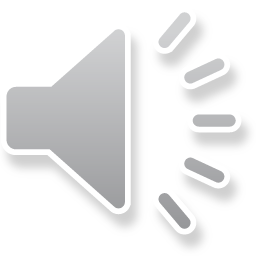 1
Mars 2021
Objectives with Fondation SCOR
Improve public info & service reliability 
IT infrastructure
Rapidity & accuracy of earthquake information

Widen audiences
Public: Geographically 
Scientists: new collaborations

Contribute to risk reduction 
Rapid impact assessment (for efficient response)
Improving preparation and awareness among the public
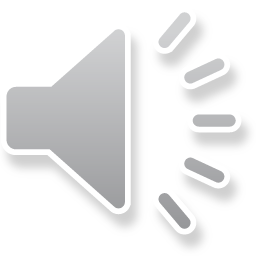 2
Mars 2021
LastQuake App: FELT EQ only!
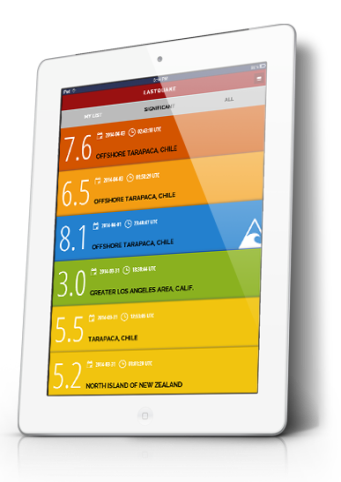 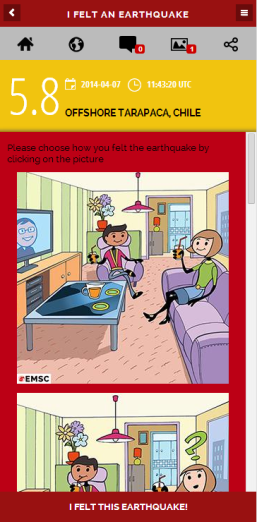 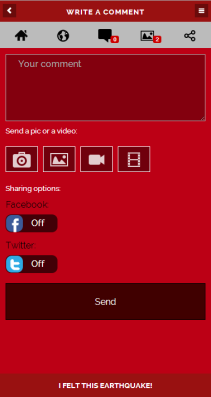 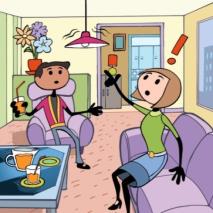 Questionnaires replaced by cartoons 
Best way to collect geolocated pics & videos
Comments shared on Facebook, Twitter
1M+ users worldwide, 40 languages
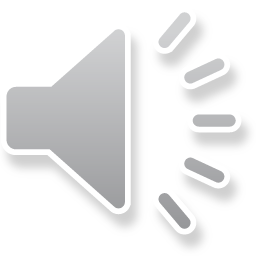 3
Mars 2021
M6.4 Petrinja, Croatia earthquake, Dec 20 2020
16 013 felt reports
169 geo-located pics

New website:
www.m.emsc.eu
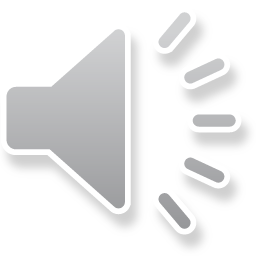 4
Mars 2021
Impact of New Website (Year 1: 762k)
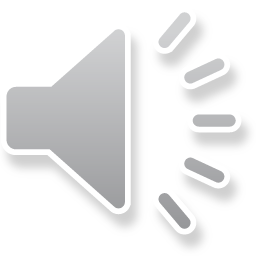 5
Mars 2021
@LastQuake Twitter bot & Direct answers
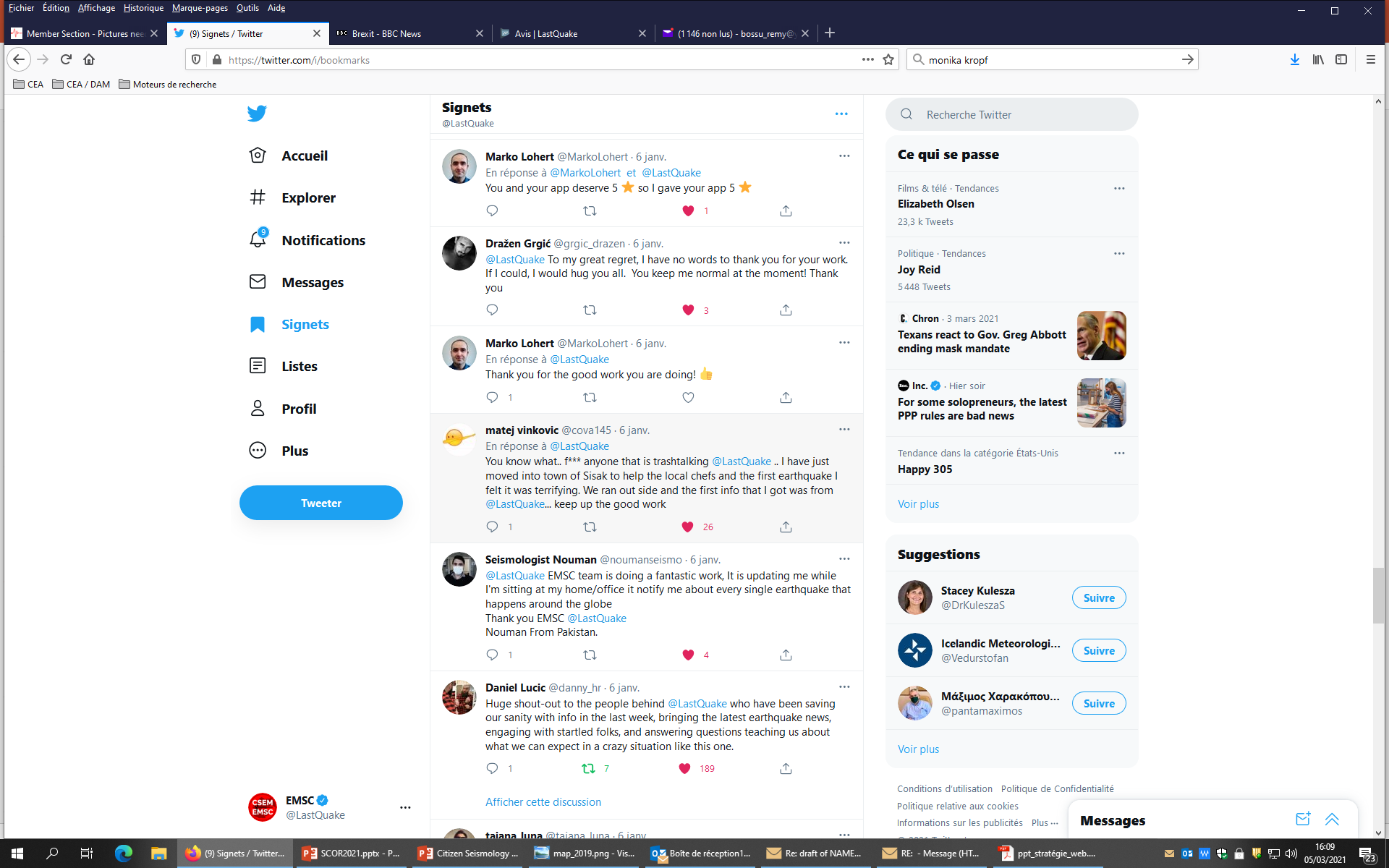 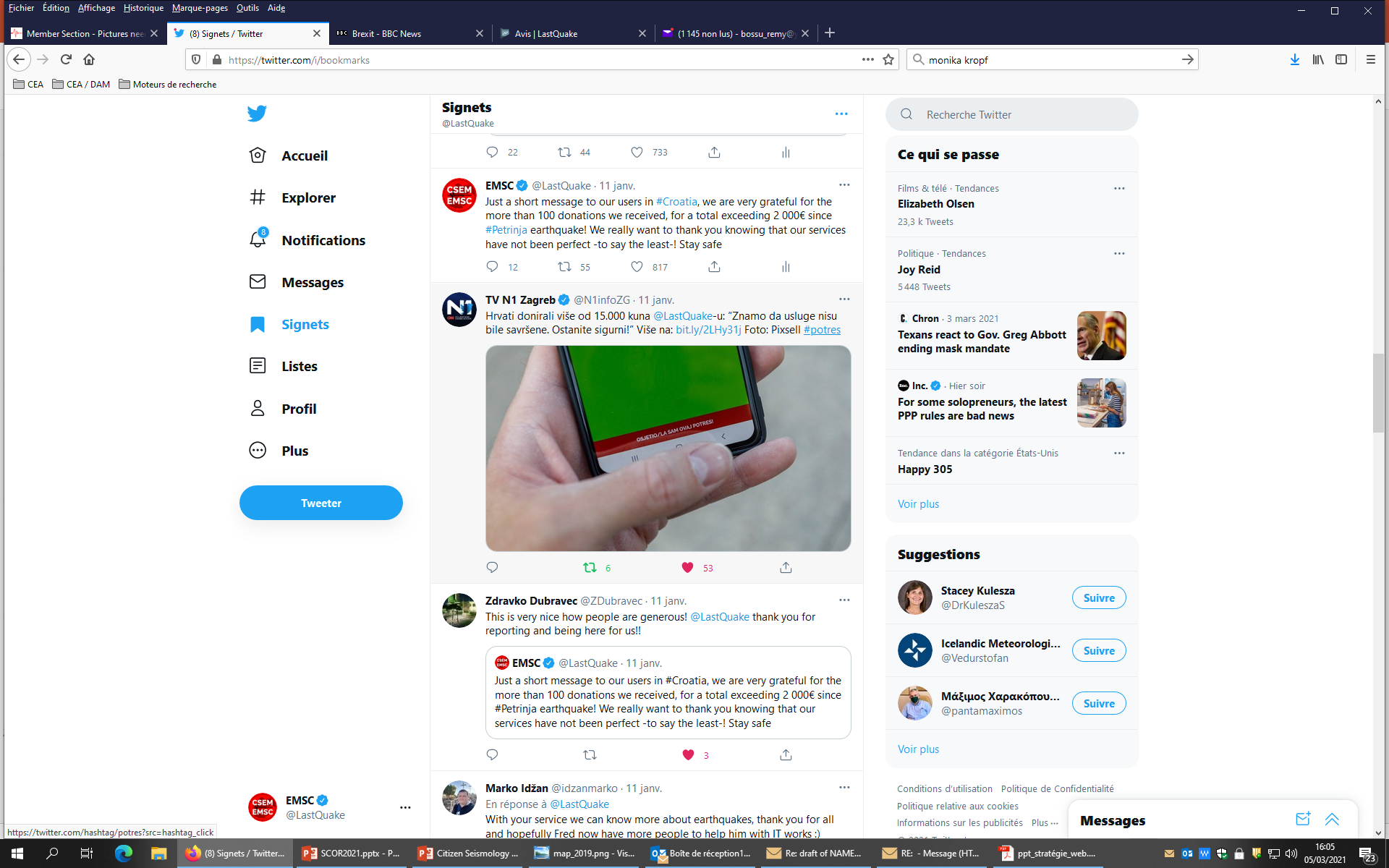 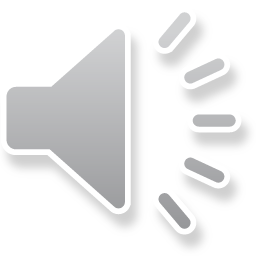 6
Mars 2021
Fighting misinformation & earthquake prediction
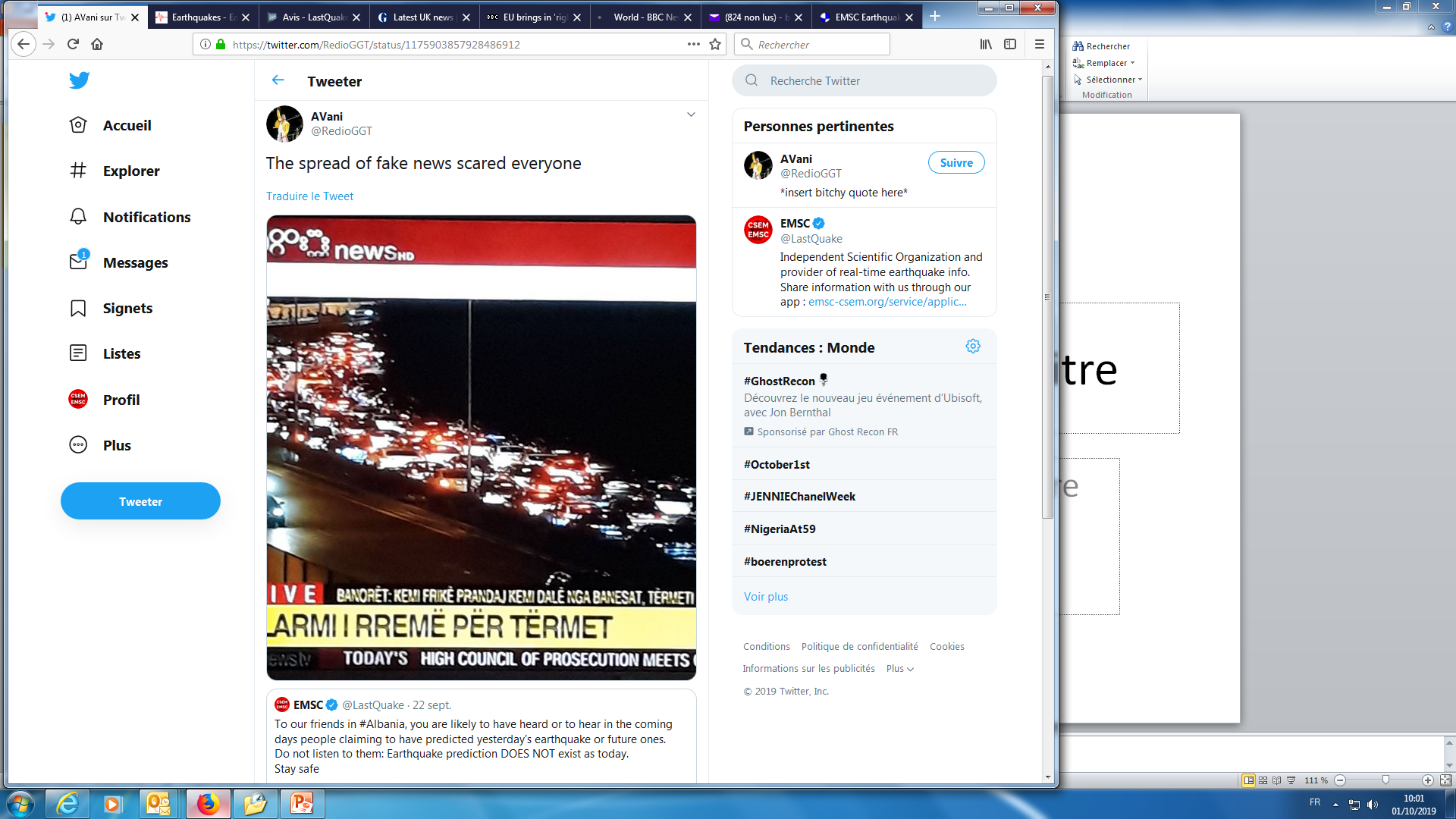 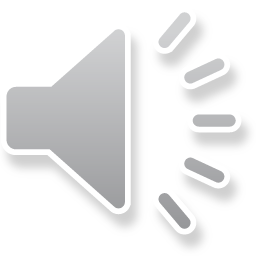 7
Mars 2021
ShakeMaps Collaboration with USGS
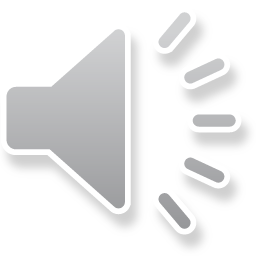 8
Mars 2021
Rupture Orientation & Length (coll. ETHZ)
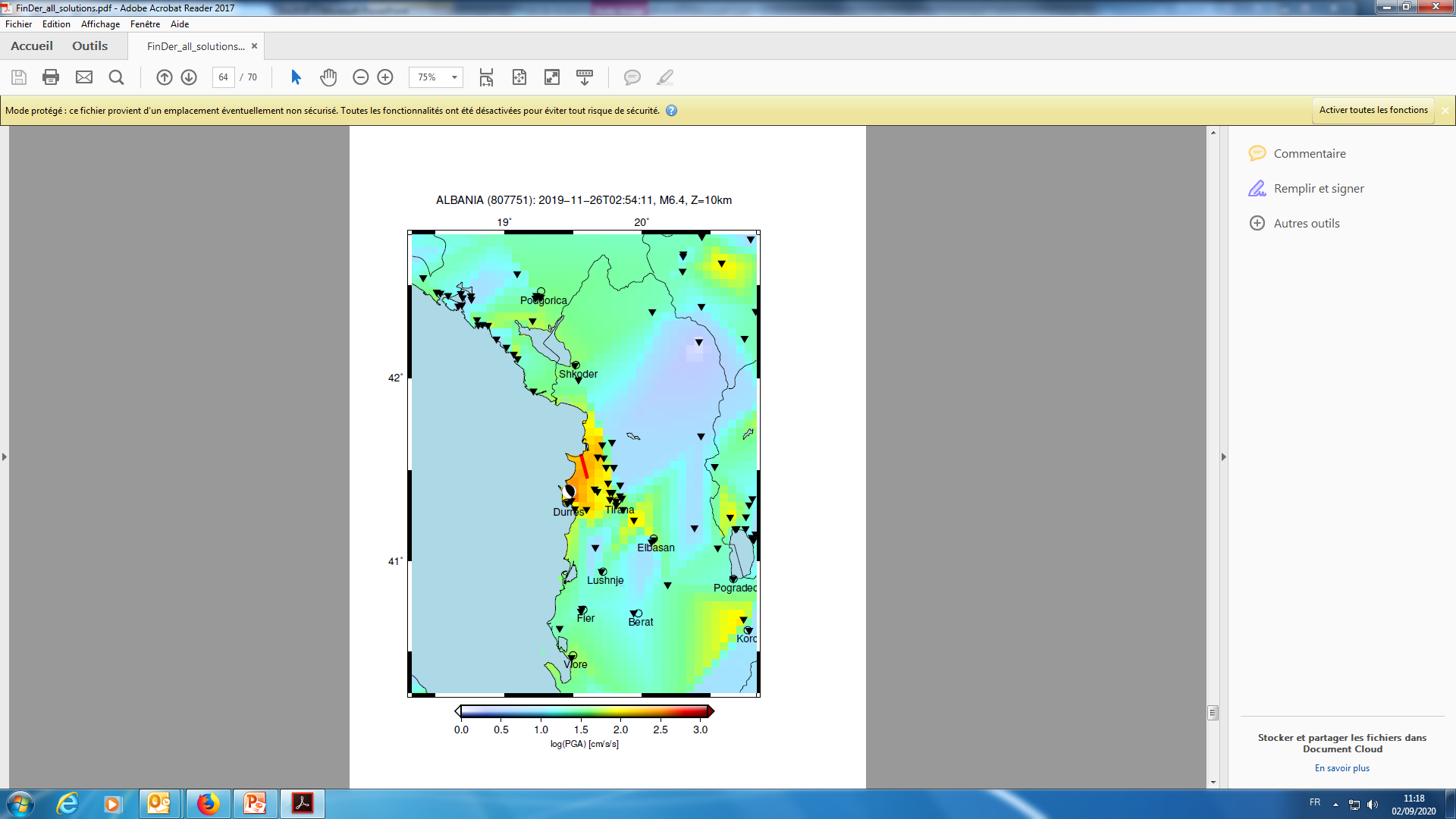 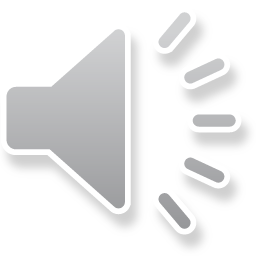 9
Mars 2021
Virtual Survey (colla. with Univ. Newcastle)
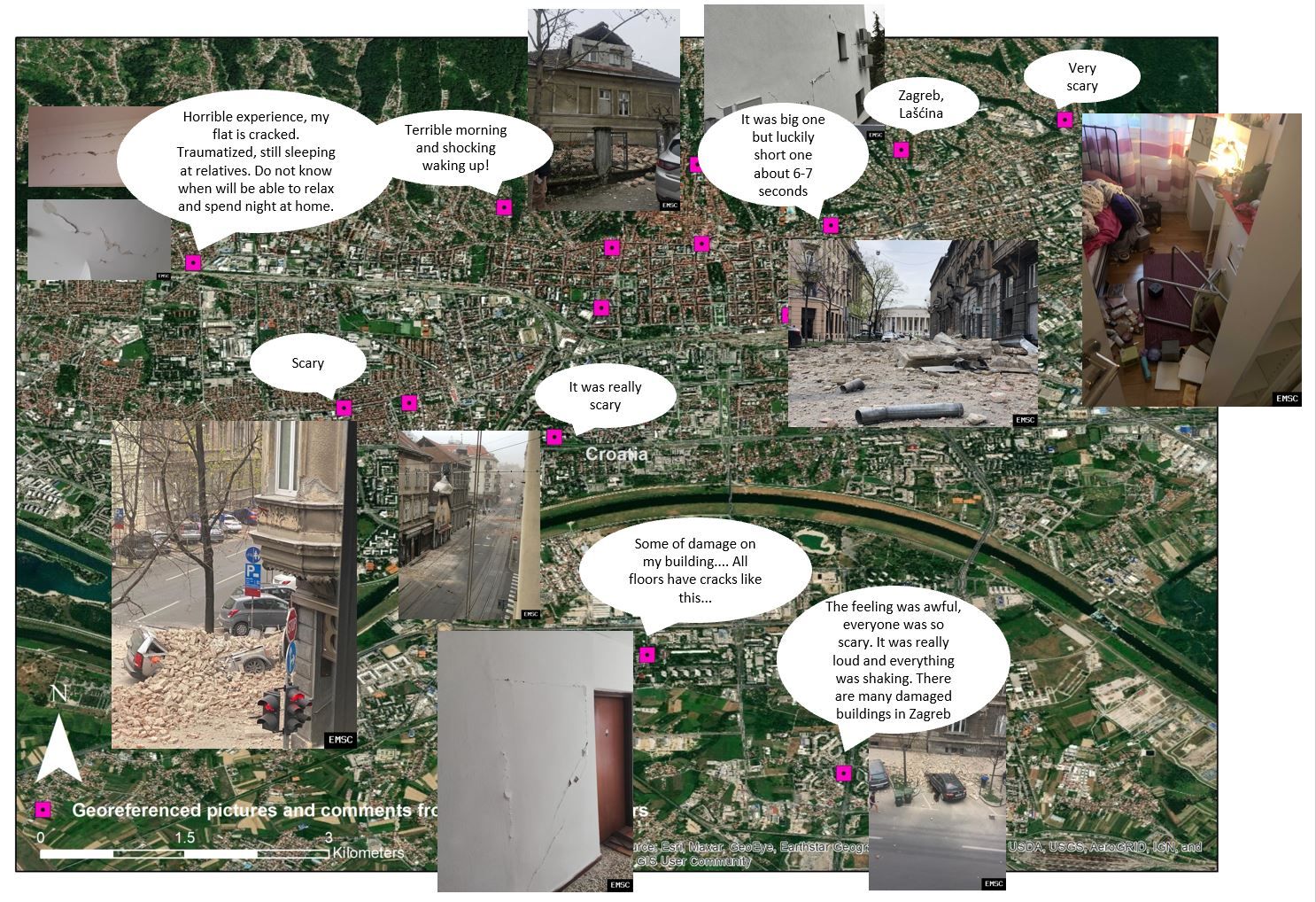 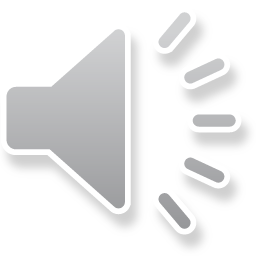 10
Mars 2021
Landslides detection (coll. QCRI)
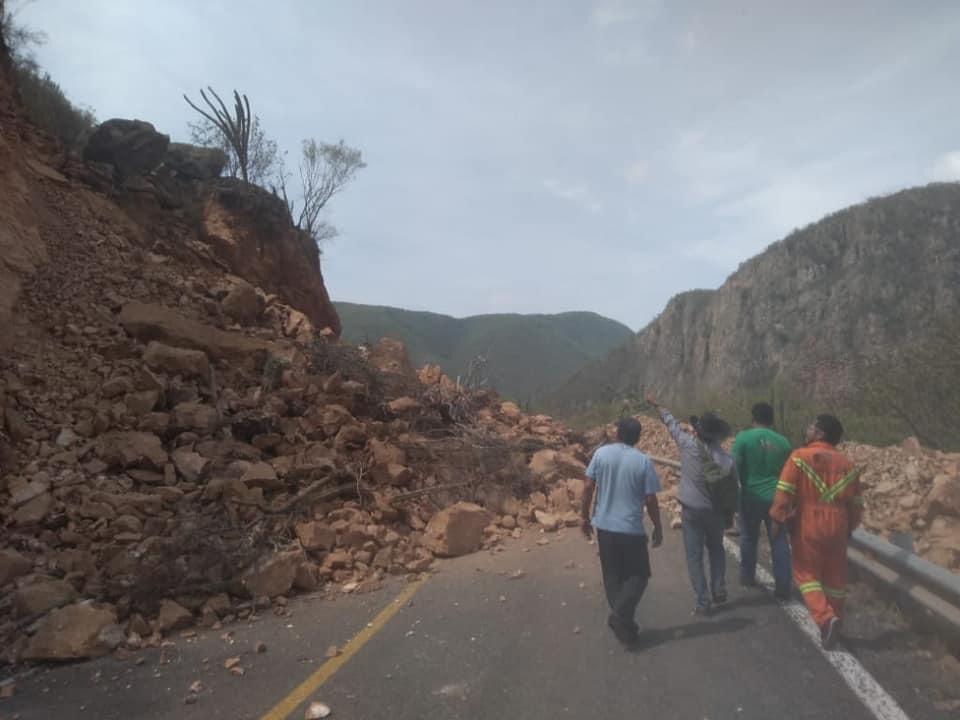 Harvesting Tweets through keywords

AI for picture identification 

480k collected pics, 97k manually checked & 
    3.7k validated (<1%)!
M 7.4 - OAXACA, MEXICO - 2020-06-23 15:29:04

5h45 after  the earthquake
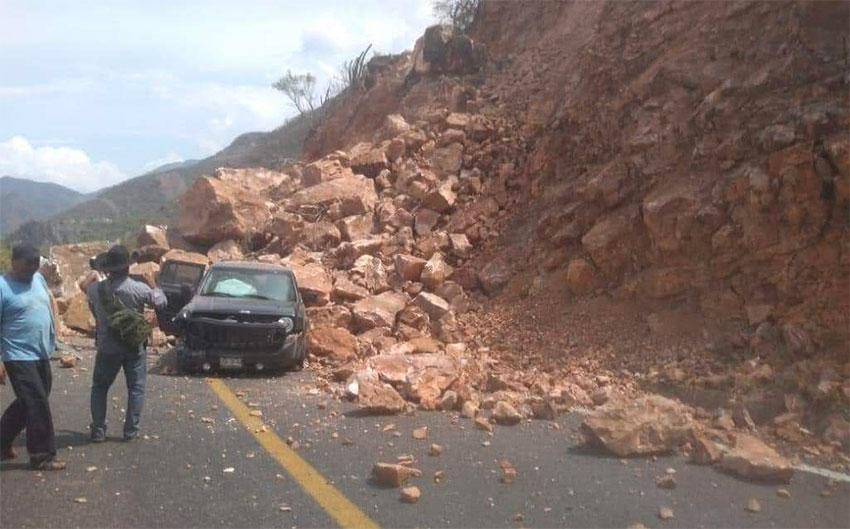 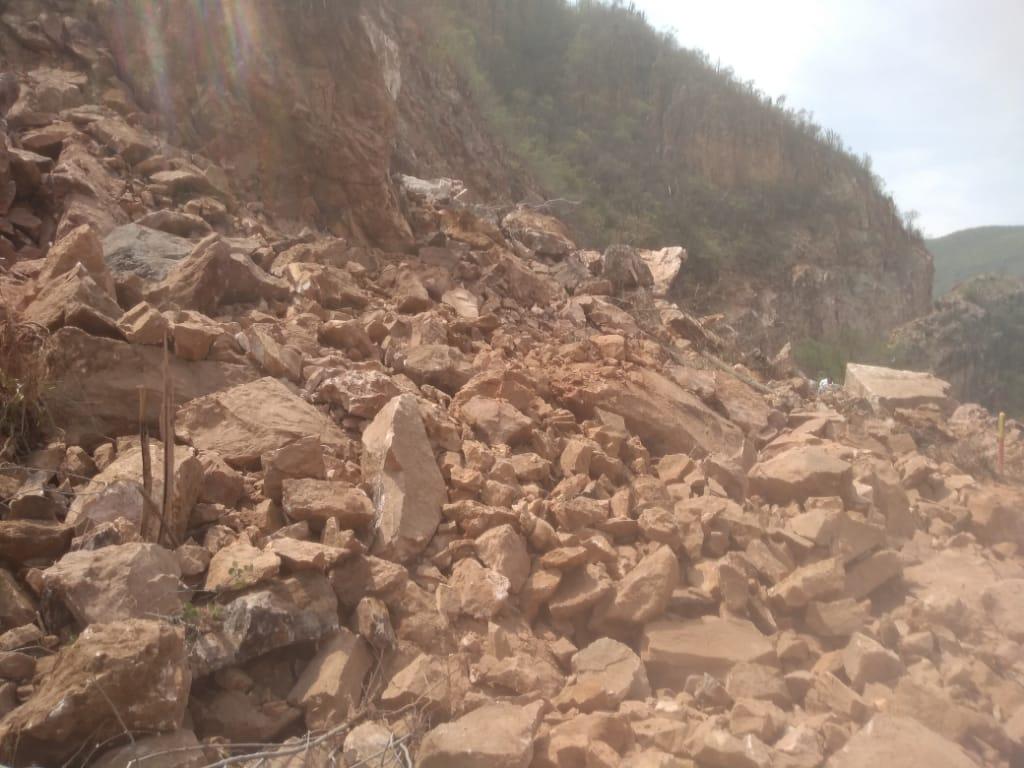 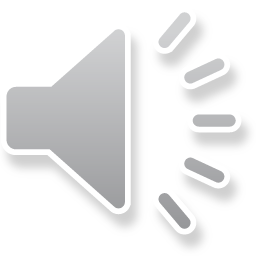 11
Mars 2021
Concluding remarks Year 1
Very productive year 1

Increased user base and new scientific collaborations 

A high visibility collaboration (Facebook, Twitter, scientific articles, TV, web and newspaper interviews…)

A big THANK YOU to the SCOR Foundation for an essential support!
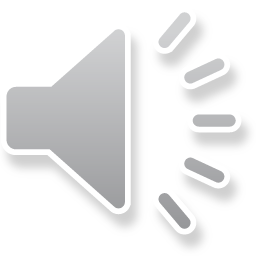 12
Mars 2021